CURRICULUM & PEDAGOGY
What practices and processes in algebra sequence impact equitable student success in statistics?
MOTIVATION
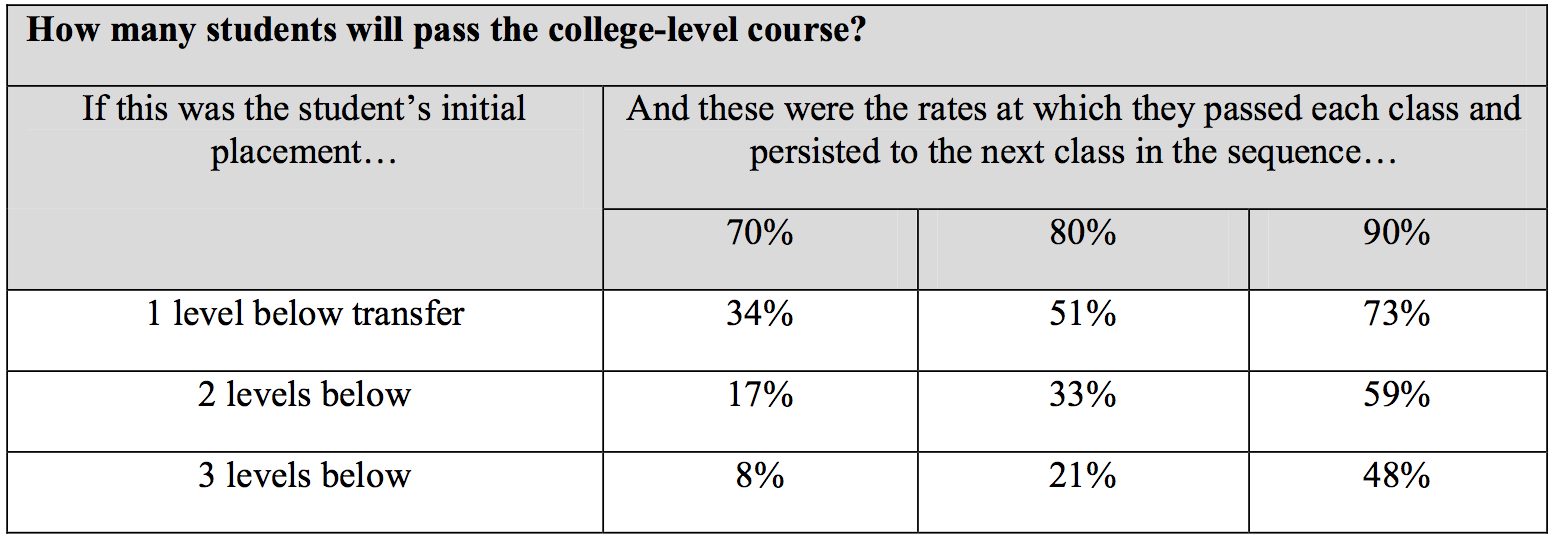 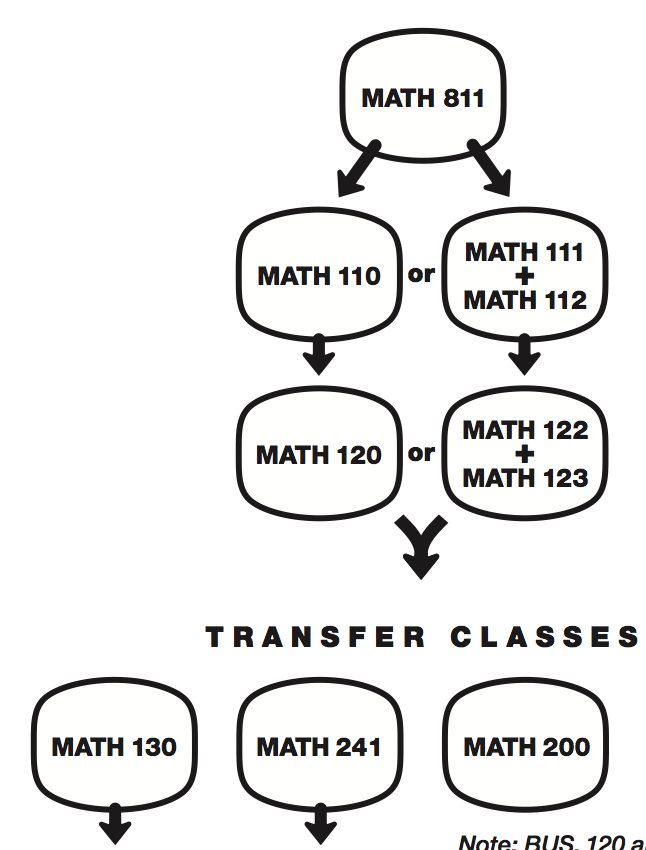 P{P
MATH 190
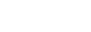 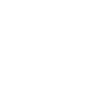 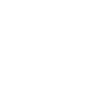 DATA QUESTION 1
How many students take Math 200, Bus 123, Psych 171 at Skyline (for 08/09-11/12)? 

What are the success rates?

How many students had Math 120 as their previous math course?

How is this enrollment disaggregated by ethnicity?
STATS ENROLLMENT AT SKYLINE
SUCCESS RATES
MATH 120 AS PREVIOUS MATH
DATA QUESTION 2
What are the declared majors of our Elementary Algebra students? 

Do those majors lead into Statistics?
DECLARED MAJORS OF STUDENTS WHO ENROLLED IN MATH 110, 111, AND/OR 112 FOR 07/08-11/12
41%
29%
DATA QUESTION 3
What transfer level math classes do former Math 110 students take across the district?

How is this enrollment disaggregated by ethnicity? 

What are the success rates?
DISTRICT WIDE MATH 200
DISTRICT WIDE MATH 130
DISTRICT WIDE COMPARISON
SKYLINE MATH 130 – 60 ENROLLED
SKYLINE MATH 200 – 169 ENROLLED
SKYLINE COMPARISON
How many students take the STEM path after succeeding in the STAT path?
How many students take the STEM path after not succeeding in the STAT path?